Windows Support For Greater Than 64 Logical Processors
Arie van der Hoeven
Windows Kernel Team 
Senior Program Manager
Microsoft Corporation
Agenda
Hardware Evolution
Greater than 64 Logical Processors Support
Non-Uniform Memory Architecture (NUMA)
Optimizing for Topology 
Performance Tools
Intel Enterprise Roadmap
Scale Up Futures
The Future Of Server Is Scale Up
Processors can’t continue to get faster and hotter
…but Moore’s law still rules
The Big Iron of today is the commodity server of tomorrow
How does Windows play?  
Bet on scale up?
Bet on Virtualization?
Both
Scale Up Terminology
Processor / Package / CPU /            One physical processor – may consist  of one or more cores 
Core:  One processing unit – may consist of one or more logical processors
Logical Processor / Thread:  One  logical computing engine in the OS, application and driver view
NUMA:  Non-Uniform Memory Architecture
NUMA Node:  Group of logical processors and  cache that are in proximity to each other
Group <new>:  Logical grouping of up to 64 logical processors
Processor / Package / CPU   Socket: ne physical processor – may consist  of one or more cores 
Core:  One processing unit – may consist of one or more logical processor
Logical Processor / Thread:  One  logical computing engine in the OS, application and driver view
NUMA:  Non-Uniform Memory Architecture
NUMA Node:  Group of logical processors and  cache that are in proximity to each other
Group <new>:  Logical grouping of up to 64 logical processors
Scale Up Terminology
128 Logical Processor System
Group 
(up to 64 logical processors)
NUMA Node
Socket
Core
Logical Processor
Hardware Evolution
Industry is moving towards segmented processing complexes
CPUs share internal caches between cores
CPU and memory are a “node”, connected via links to other nodes
“Close” versus “far” hardware can be determined easily
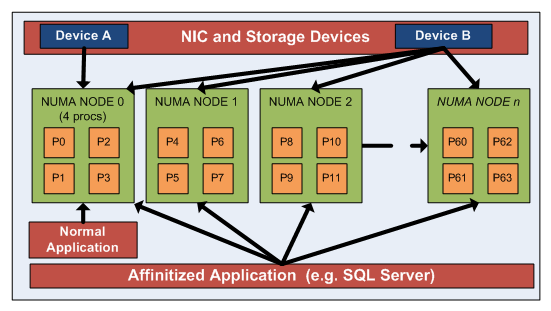 Windows Server 2008 R2 Focus
Support up to 256 processors
Single image LOB Applications:  SQL Server, SAP, etc.
Refactoring of hot locks
Driver stack enlightenment
New APIs for >64LP and locality
Tools and UI for viewing hundreds of logical processors and locality
OLTP Scaling 64P To 128P
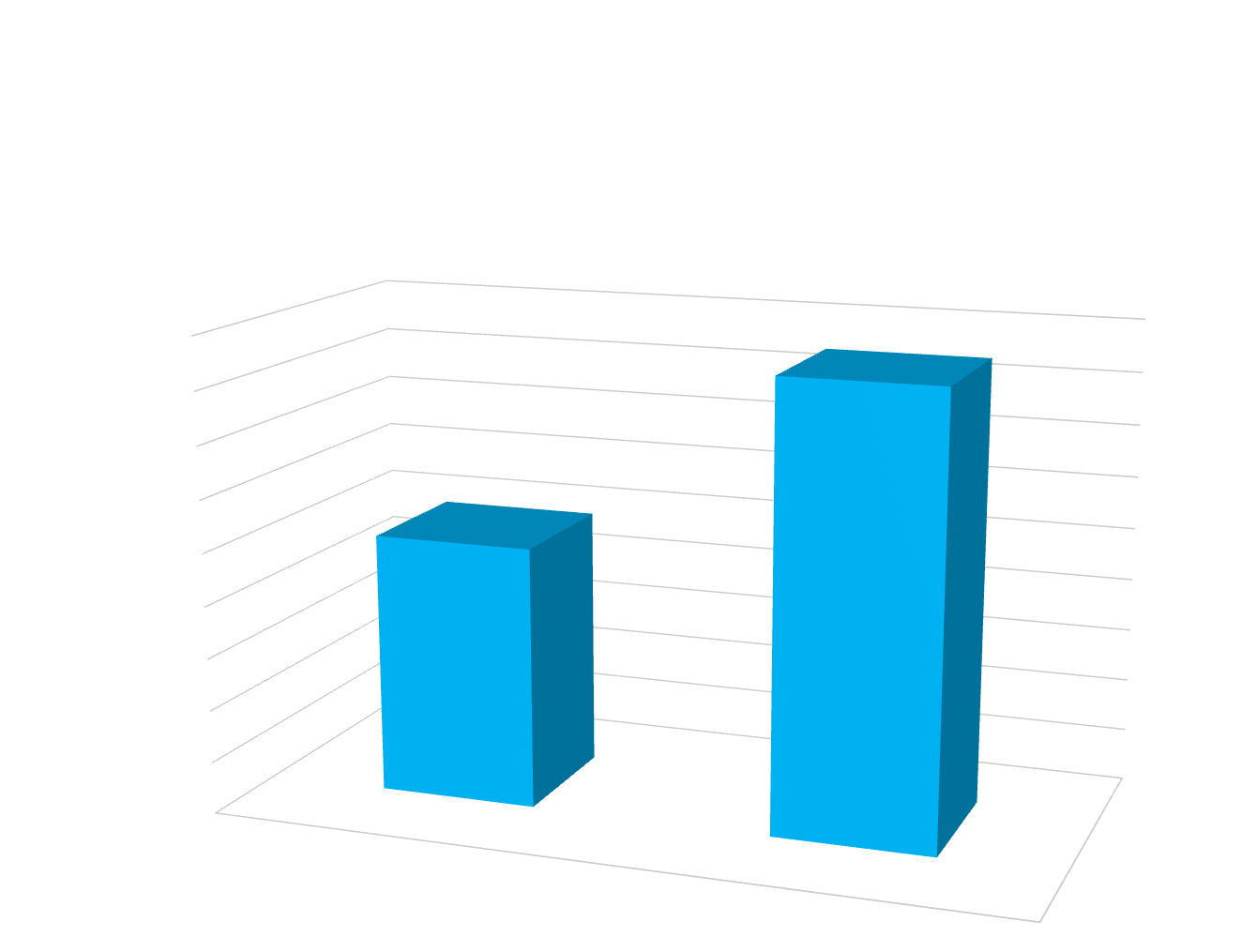 1.7X
1.3X
64P
128P
Windows Server Performance team benchmark lab results
Additional Scale Up Features
Windows Hardware Error Architecture (WHEA)
Server Power Management
Core parking
Virtualization and Hypervisor
Greater Than 64LP Support
Segmented specification – “groups” of CPUs
CPUs identified in software by Group#:  CPU# 
Allows backward compatibility with 64-bit affinity
New applications have full CPU range using new APIs
Permits better locality during scheduling than a “flat” specification
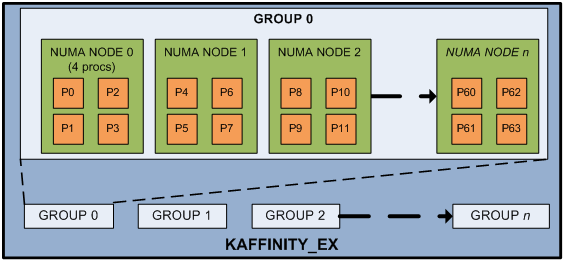 Greater Than 64LP Support
Up to 64 CPUs per group
Groups may span multiple NUMA nodes, but each node must be fully contained in a single group
A thread belongs to a single group at any point in time, but a process can span groups
Interrupt may be directed to any single CPU, but if directed to a set of CPUs, they must be in the same group
Engagements
Today – focus on server and single LOB applications
Intel, AMD, HP, Unisys, IBM, NEC, Fujitsu 
SQL Server, SAP
NICs
Storage
Tomorrow – client and the larger driver and application ecosystem
HP Superdome Hardware Configuration
64 dual-core hyper-threaded “Montvale” 1.6 GHz Itanium2 w/ 24 GB LLC
30 HP SmartArray P600 HBAs (x4 3Gb SAS)
60 HP MSA70 Disk Arrays
1440 72GB 2.5” 15Krpm Disks
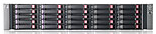 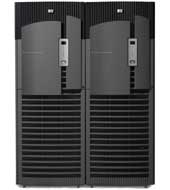 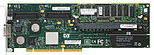 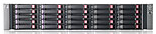 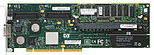 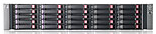 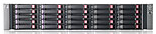 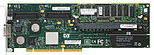 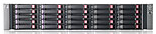 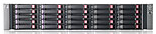 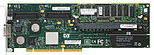 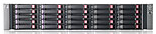 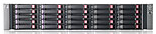 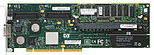 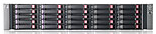 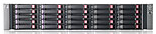 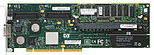 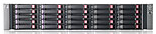 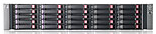 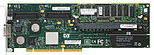 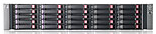 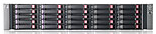 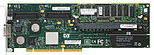 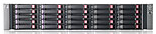 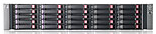 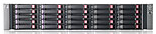 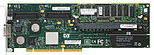 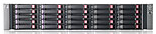 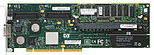 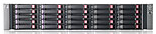 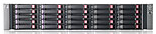 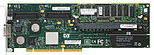 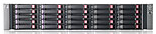 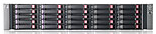 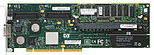 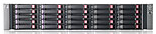 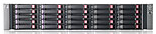 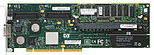 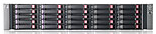 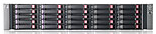 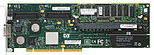 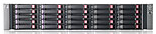 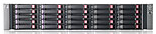 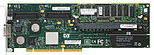 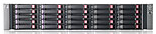 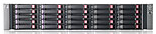 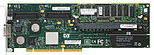 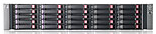 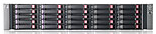 1 TB Memory,
4 dual-port 1GB NICs
A 64-core configuration can achieve 200,000 IOps for 8-64 KB requests
Unisys ES7000 Hardware Configuration
32 dual-core hyper-threaded “Tulsa” 3.4 GHz Xeon 
w/16 GB LLC
24 Emulex LP10002 dual-port FC HBAs
48 HP MSA1000/1500 Disk Arrays
1540 36GB 3.5” 15Krpm Disks
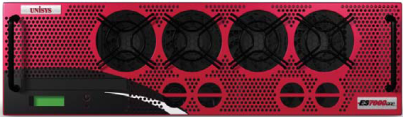 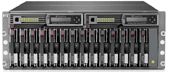 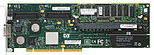 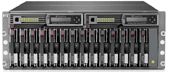 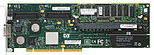 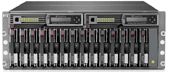 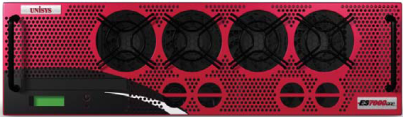 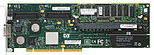 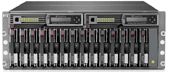 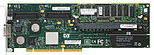 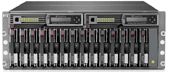 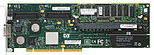 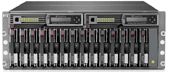 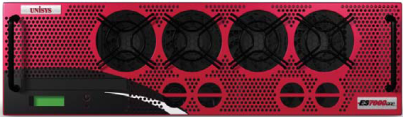 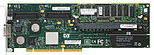 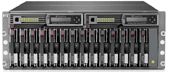 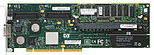 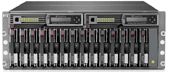 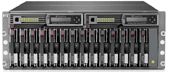 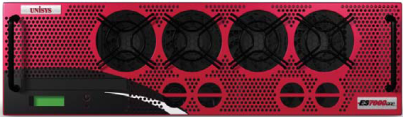 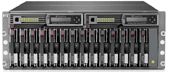 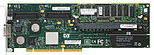 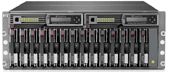 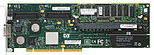 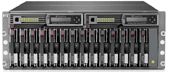 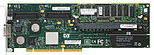 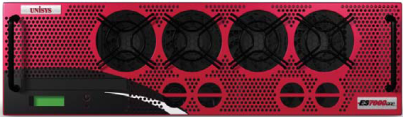 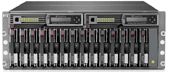 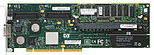 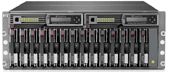 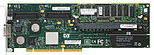 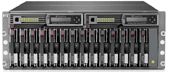 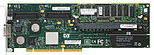 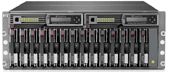 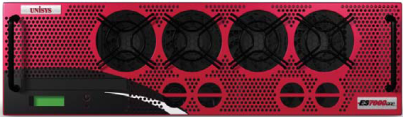 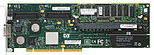 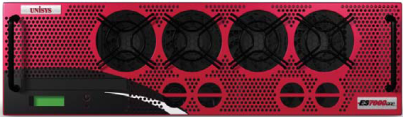 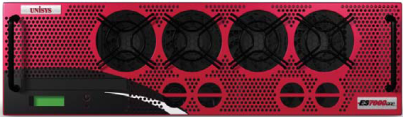 256 GB Memory
video
OLTP Run On 128P System
What Is Non-Uniform Memory Access (NUMA) I/O?
A picture is worth a 1000 words!
(3)
Node Interconnect
(1)
(4)
DiskA
MemB
Bad Case Disk Write  Unoptimized driver
Locked out for I/O Initiation
Locked out for I/O Initiation
(6)
(2)
ISR
DPC
(7)
I/O Initiator
P1
P2
P3
P4
(0)
Cache4
Cache2
Cache3
Cache1
(5)
Cache(s)
I/O Buffer Home
DiskB
MemA
Node Interconnect
DiskA
MemB
(3)
Windows Server 2008 R2Driver Optimization for Topology
I/O Initiator
(3)
ISR
DPC
ISR
P1
P2
P3
P4
(2)
Cache1
Cache2
Cache3
Cache4
(2)
Cache(s)
DiskB
MemA
System Topology APIs
Processor topology exposed (user/kernel)
NUMA nodes  Sockets  Cores  Logical Processors (e.g., hyper-threads)
Includes details of CPU caches (L0/L1/L2)
Memory topology exposed
Device location exposed (e.g., network and storage controllers)
Determine associated NUMA node(s) via ACPI Proximity Domains (BIOS support required)
System Tools
Performance Monitor
Processor to node relationship information
Total system processor utilization
Task Manager
Average CPU utilization
Average CPU utilization for a given node
System Tools
Resource Monitor
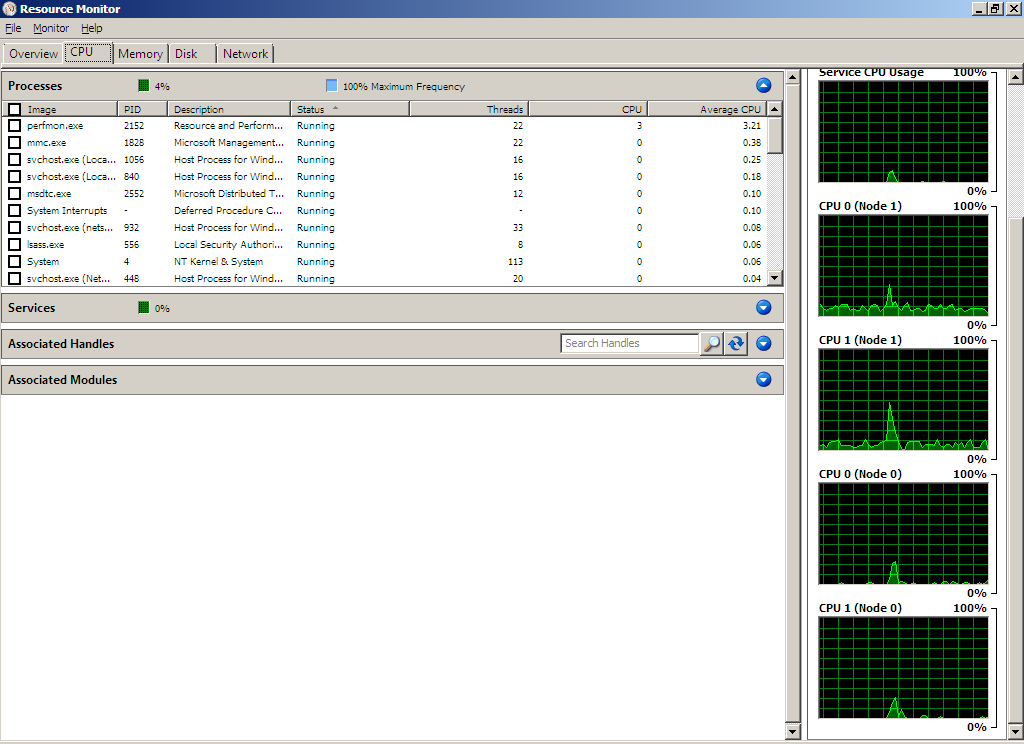 Intel® Enterprise Roadmap
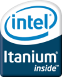 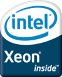 2008
Future
Intel® Itanium®
9000 Sequence
(Mission Critical)
Itanium Processor
870 / OEM Chipset
Future MC Chipset
Kittson
Tukwila
Poulson
Intel® Xeon® MP
7000 Sequence
(Expandable, MC)
Quad/Dual-core Xeon Processor
Intel® 7300 Chipset
Nehalem Processor
Future EX Chipset
Dunnington
Quad/Dual-core Xeon Processor
Intel® 5000 Chipset
Nehalem Processor
Future EP Chipset
Intel® Xeon® DP
5000 Sequence(Efficient Performance)
Quad/Dual-core Xeon Processor
Intel® 5100 Chipset
Nehalem Processor
Future EP Chipset
Intel® Xeon® UP3000 Sequence
(Entry)
Quad/Dual-core Xeon Processor
Intel® 3200 Chipset
Nehalem Processor
Future EN Chipset
Intel® Xeon® WS
5000 Sequence(Workstation & HPC)
Quad/Dual-core Xeon Processor
Intel® 5400 Chipset
Nehalem Processor
Future Windows Chipset
All dates, product features and plans are subject to change without notice.
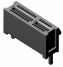 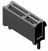 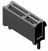 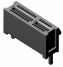 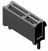 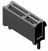 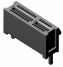 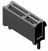 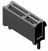 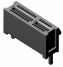 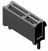 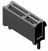 Intel QuickPath Interconnect
Nehalem Based System Architecture
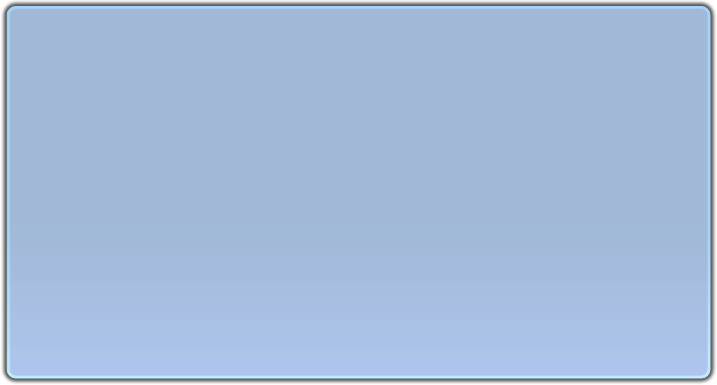 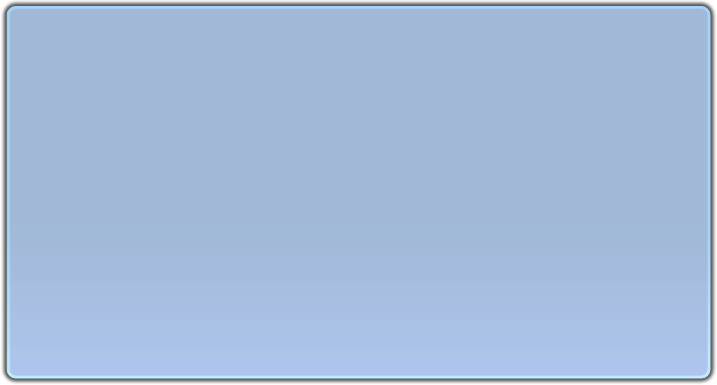 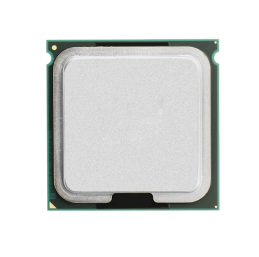 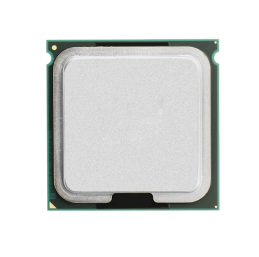 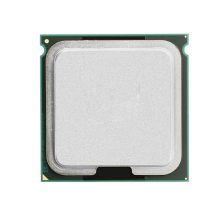 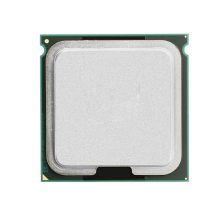 Nehalem
Nehalem
Nehalem
Nehalem
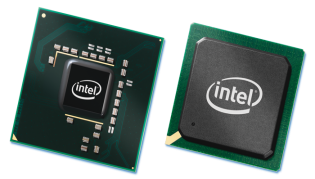 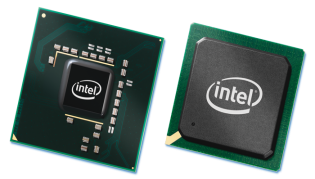 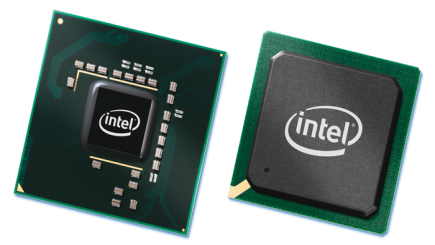 I/O 
Hub
I/O 
Hub
I/O
Hub
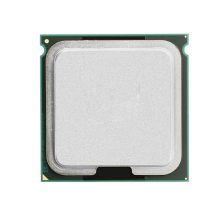 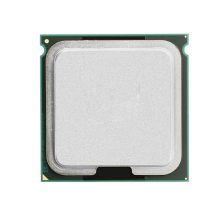 PCI Express*
Nehalem
Nehalem
DMI
PCI
Express*
PCI
Express*
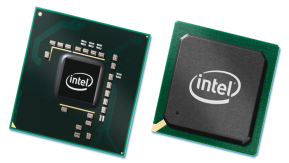 ICH
2, 4, 8 Cores per socket, two logical processors per coreExpect large Nehalem-EX systems with up to 1024 logical processors Intel® QuickPath Architecture
Integrated Memory Controller
Buffered or Un-buffered Memory*Optional Integrated Graphics
Interrupt Addressing
xAPIC has been meeting interrupt architecture needs since P4, for Intel Architecture
8 bit APIC ID addresses 
Physical addresses limited to 0 – 254 APIC IDs
Logical addresses limited to 60 processors
Flat addresses limited to 8 processors
xAPIC interrupt address limits reached on Nehalem-EX
xAPIC can address up to 8 Nehalem packages, up to 128 processors
Intel’s Next Generation Interrupt Architecture allows scaling to 32 bit APIC IDs starting with Intel’s Nehalem-EX processors
x2APIC
x2APIC is Intel’s next generation interrupt architecture designed to meet interrupt address scaling for future
32-bit APIC ID enables systems with very large number of Logical Processors (4G)
Compatible with existing PCI-E/PCI Devices and IOxAPICs
Requires Platform HW and BIOS enabled for interrupt remapping using Intel® Virtualization Technology for Directed I/O 
ACPI 4.0 augmented to enumerate x2APIC 
OS/VMMs support for x2APIC and interrupt remapping
Minimal SW impact otherwise
FutureServer and client
Virtualization and Hypervisor continue to scale
Continued power management innovations
WHEA for Client?
ManyCore* 100s of cores
FutureApplications and Resource Management
Support for parallel programming paradigms in Visual Studio 2010
Resource Management and Scheduling for concurrent workloads (Microsoft Concurrency Runtime)
Programming models, libraries and tools for managed and native developers
More Information: http://msdn.microsoft.com/concurrency
Enabling Concurrency Runtimes
Reducing kernel intervention in thread scheduling with User Mode Scheduling (UMS)
User
Thread
4
User
Thread
3
User
Thread
5
User
Thread
6
Core 2
Core 2
Core 1
Core 1
Thread
4
Thread
5
User
Thread
1
Thread
1
Thread
3
Thread
2
Thread
6
User
Thread
2
Kernel
Thread
1
Kernel
Thread
2
Non-running threads
Kernel
Thread
4
Kernel
Thread
3
Kernel
Thread
5
Kernel
Thread
6
Call To Action
Reduce support and maintenance costs by scaling up on Windows 2008 R2
Leverage the topology APIs to build scalable applications and drivers
Enlighten applications and tools to monitor system performance on >64P machines
Implement Support for x2APIC on >128 logical processor Nehalem-EX platforms
Questions?  Email GT64P@microsoft.com
Resources
Whitepaper on how to develop applications and drivers for >64P support
http://www.microsoft.com/whdc/default.mspx or 
http://go.microsoft.com/fwlink/?LinkId=131250
Windows Server Performance Team Blog
http://blogs.technet.com/winserverperformance/
Concurrency Programming models, libraries and tools
 More info: http://msdn.microsoft.com/concurrency
Intel® 64 Architecture x2APIC Specification
http://download.intel.com/design/processor/specupdt/318148.pdf
Intel® Virtualization Technology for Directed I/O
http://download.intel.com/technology/computing/vptech/Intel(r)_VT_for_Direct_IO.pdf
Please Complete A Session Evaluation FormYour input is important!
Visit the WinHEC CommNet and complete a Session Evaluation for this session and be entered to win one of 150 Maxtor® BlackArmor™ 160GB External Hard Drives50 drives will be given away daily!





http://www.winhec2008.com
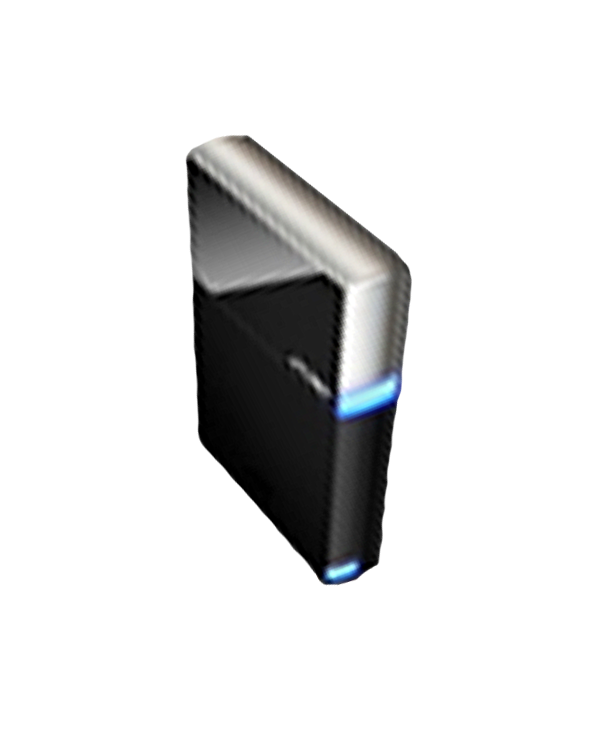 BlackArmor Hard Drives provided by:
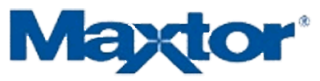 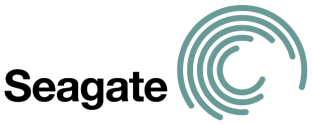 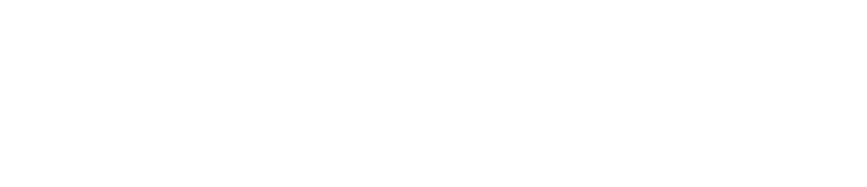 © 2008 Microsoft Corporation. All rights reserved. Microsoft, Windows, Windows Vista and other product names are or may be registered trademarks and/or trademarks in the U.S. and/or other countries.
The information herein is for informational purposes only and represents the current view of Microsoft Corporation as of the date of this presentation.  Because Microsoft must respond to changing market conditions, it should not be interpreted to be a commitment on the part of Microsoft, and Microsoft cannot guarantee the accuracy of any information provided after the date of this presentation.  MICROSOFT MAKES NO WARRANTIES, EXPRESS, IMPLIED OR STATUTORY, AS TO THE INFORMATION IN THIS PRESENTATION.